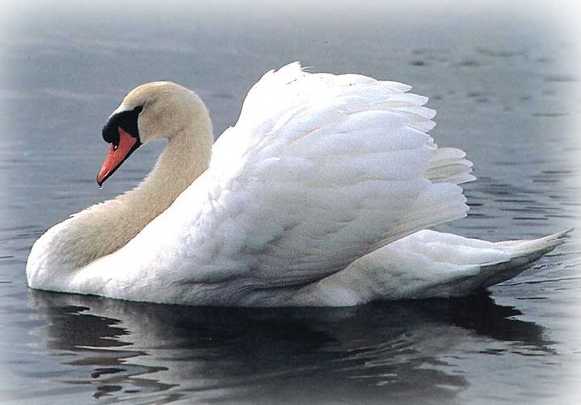 Теория эволюции
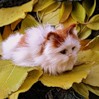 Откуда берутся новые формы живых систем?
История
Изменение научных представлений о происхождении и развитии жизни на Земле
Жизнь зародилась давным-давно и, в результате естественных процессов, разделилась на огромное количество видов
(Эволюционизм)
Все живое единовременно создано некой Высшей Силой и не подвергается изменению
(Креационизм)
Развитие эволюционных представлений
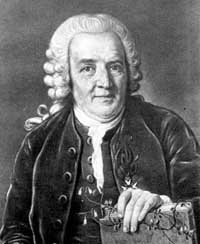 Разработал систематику живых организмов. Систематическое расположение видов дало возможность понять, что есть виды-родственники и виды, характеризующиеся далеким родством.
Идея родства между видами – указание на их развитие во времени.
Карл Линней (1707 - 1778)
Развитие эволюционных представлений
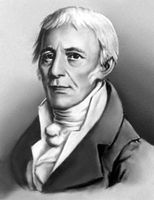 Автор первой эволюционной концепции. Он утверждал, что органы и системы органов животных и растений развиваются, либо деградируют в результате их упражнения или неупражнения.
Слабым местом его теории было то, что благоприобретенные признаки на самом деле не могут передаваться по наследству:(
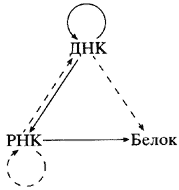 Жан-Батист Ламарк (1774-1829)
Развитие эволюционных представлений
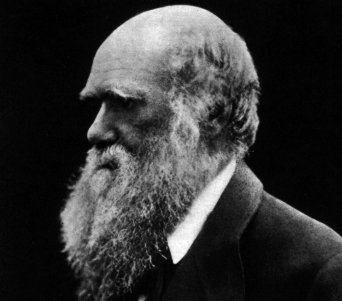 Автором первой стройной эволюционной концепции был Чарльз Дарвин, написавший по этому поводу книгу:
«О происхождении видов путем естественного отбора или о сохранении благоприятственных пород в борьбе за жизнь»
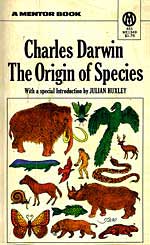 Чарльз Дарвин (1809 - 1882)
Основная логика эволюционного учения
Наследственность
Организмы отличаются друг от друга и могут передавать свои характерные особенности потомкам
Выживают наиболее приспособленные
Изменчивость
Естественный отбор
Способность организмов к неограниченному размножению
Борьба за существование
Ограниченность условий среды
В итоге:
Живые системы приспосабливаются к условиям окружающей среды

На планете Земля существует огромное количество видов живых организмов

Могут сосуществовать высоко организованные виды и виды с более примитивным уровнем организации
Естественный отбор
Доказательства эволюции:
палеонтологические
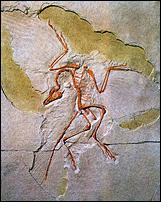 Муха в янтаре
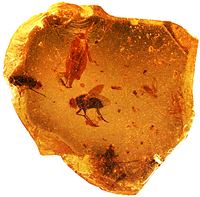 Археоптерикс
Доказательства эволюции:
Морфологические (сравнительно-анатомические)
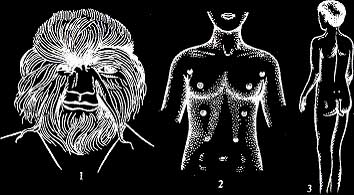 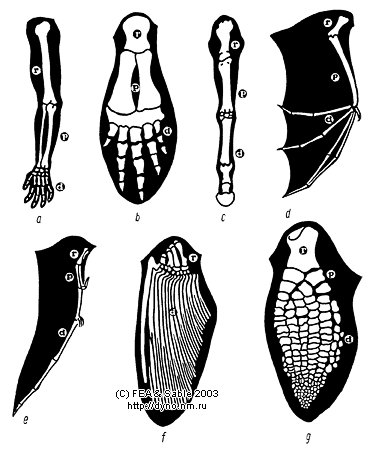 Атавизмы
Гомологичные и аналогичные органы
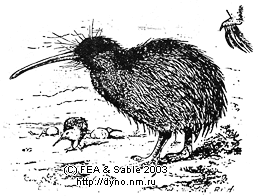 Рудименты
Доказательства эволюции:
эмбриологические
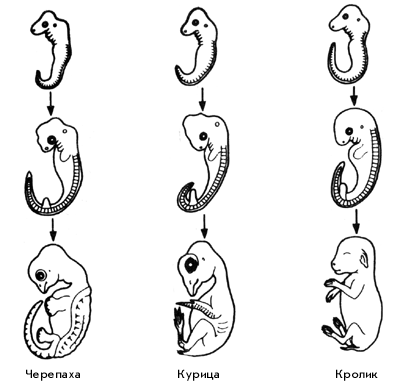 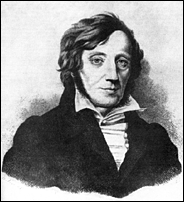 Карл Бэр: закон зародышевого сходства
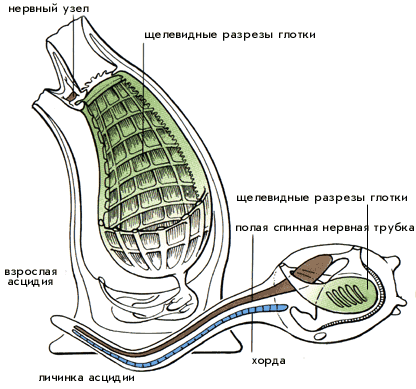 Зародыши разных организмов
Асцидия: взрослый организм и личинка
Доказательства эволюции:
переходные формы
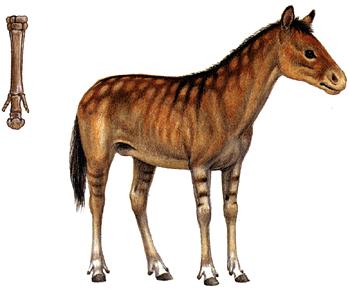 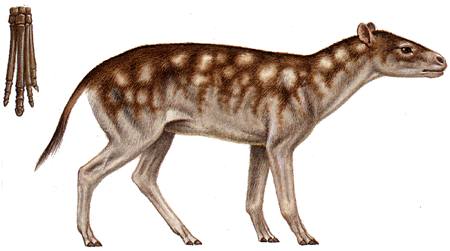 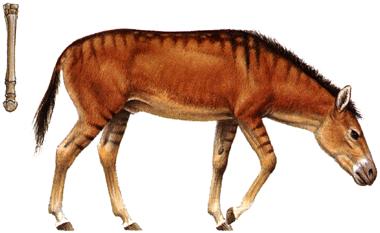 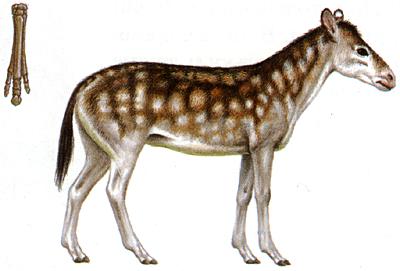 Вид – это группа особей, которых отличает общность в морфологии, физиологии, генетике, поведении. Особи внутри одного вида могут свободно скрещиваться и давать плодовитое потомство и занимают на планете определенную область, называемую ареалом.
Критерии вида
Морфологический
Генетический
Этологический
Физиологический
Экологический
Географический